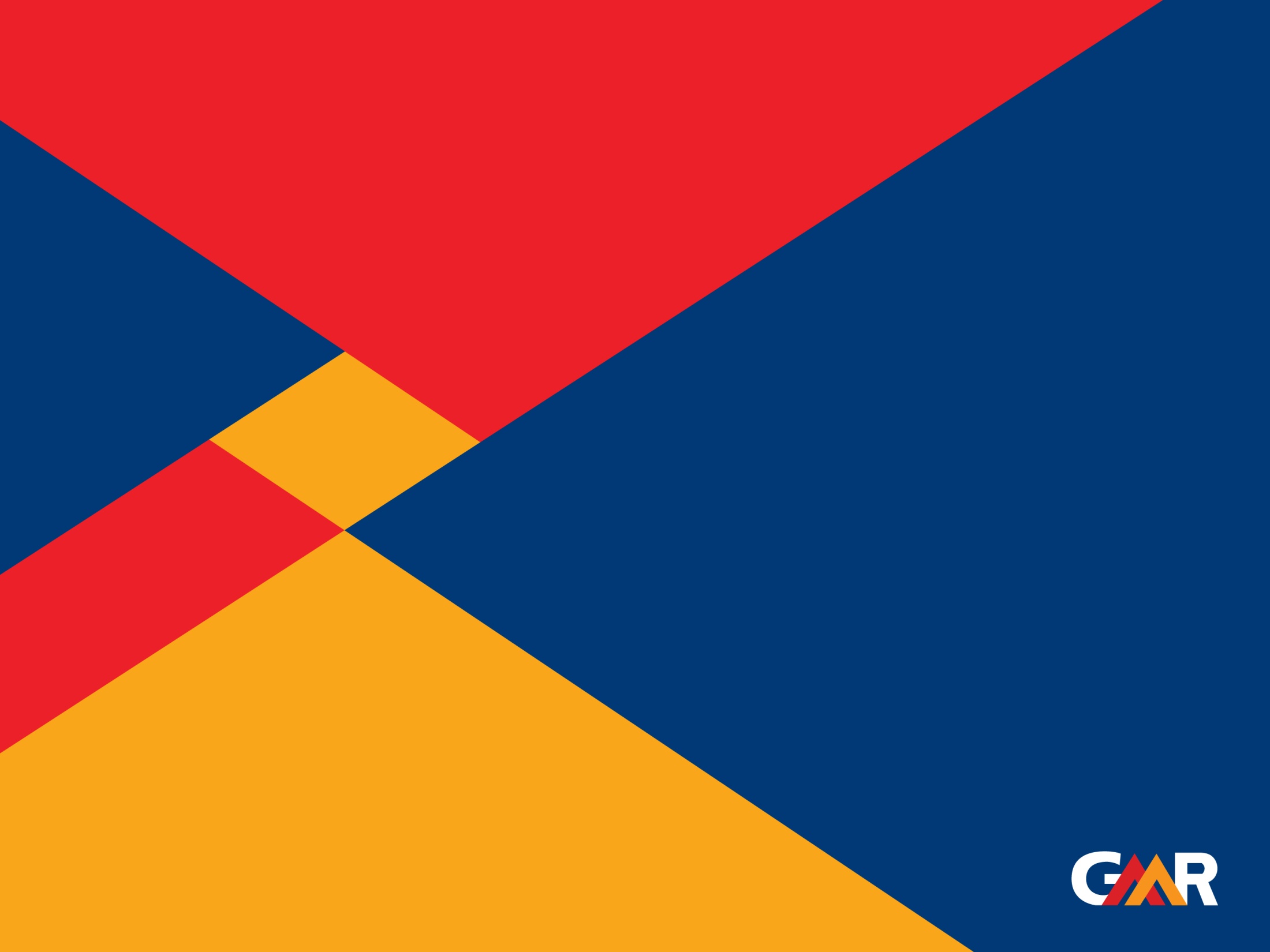 Data Science using Jupyter Notebook
Dr. B. Santhosh Kumar
Sr. Asst. Professor
Dept. of Computer Science & Engg.,
GMR Institute of Technology, 
Rajam-532127,
Andhra Pradesh
www.gmrit.org
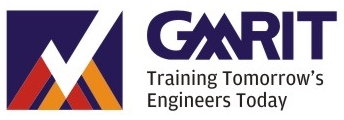 1
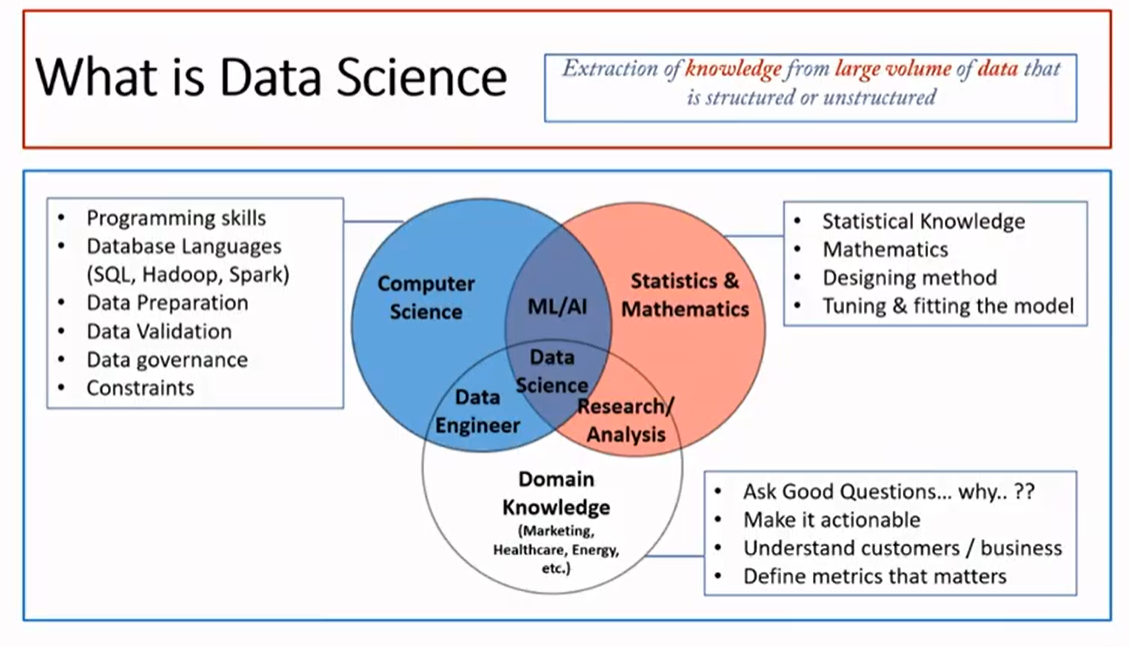 2 September 2020
2
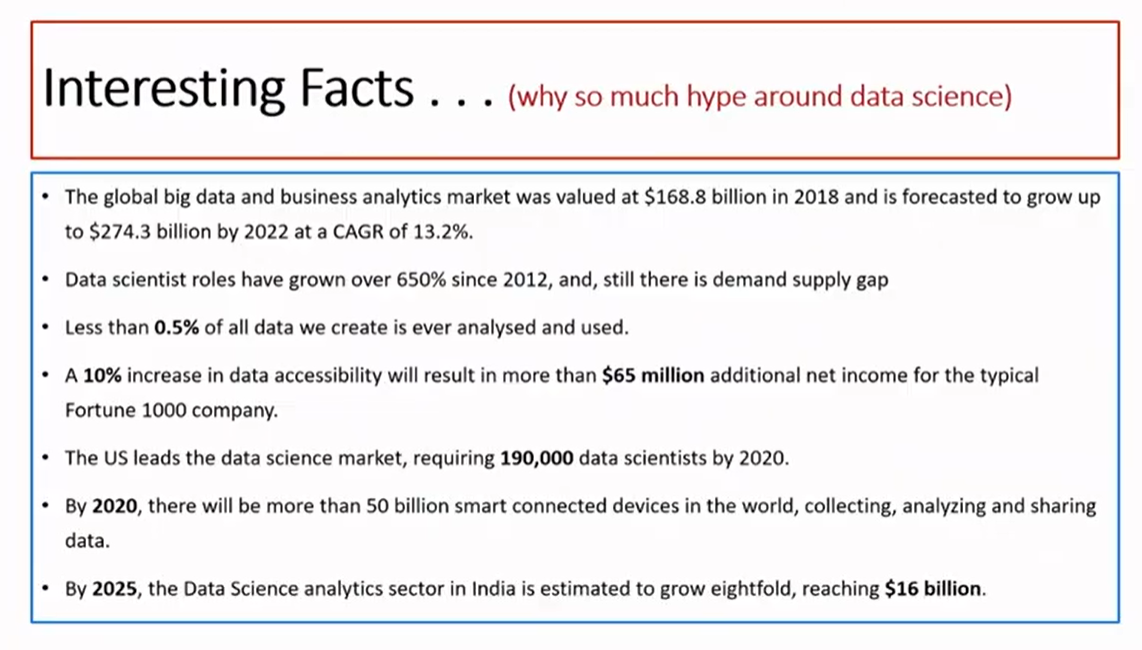 2 September 2020
3
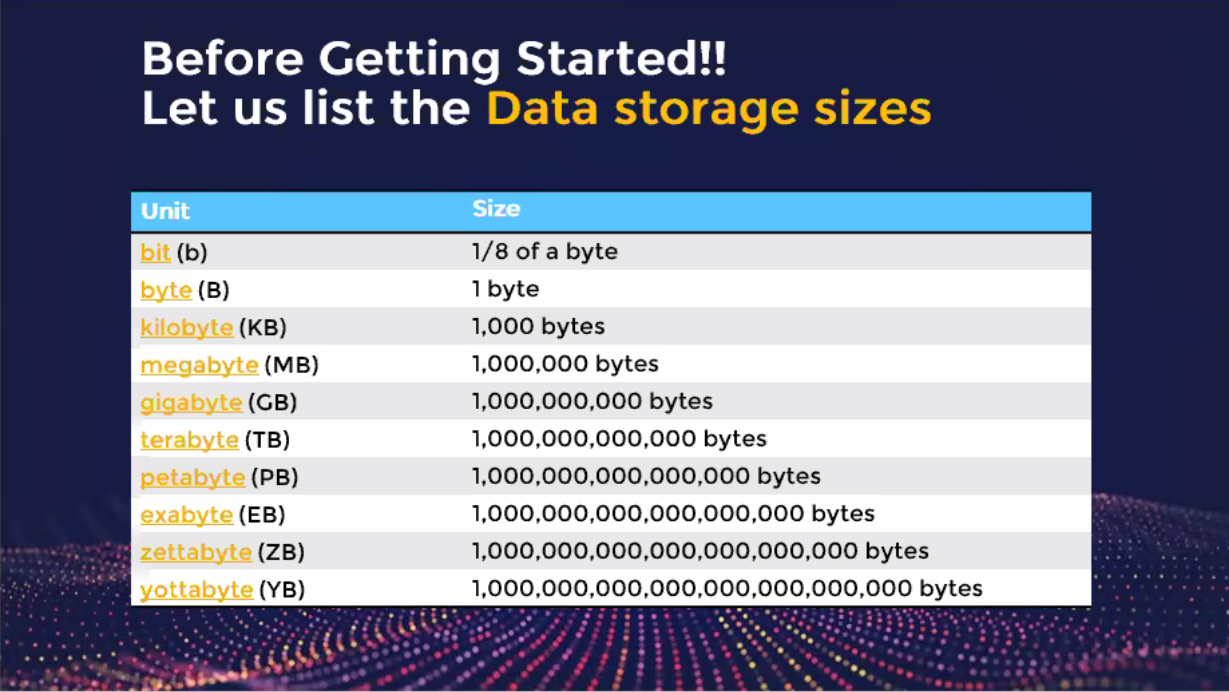 2 September 2020
4
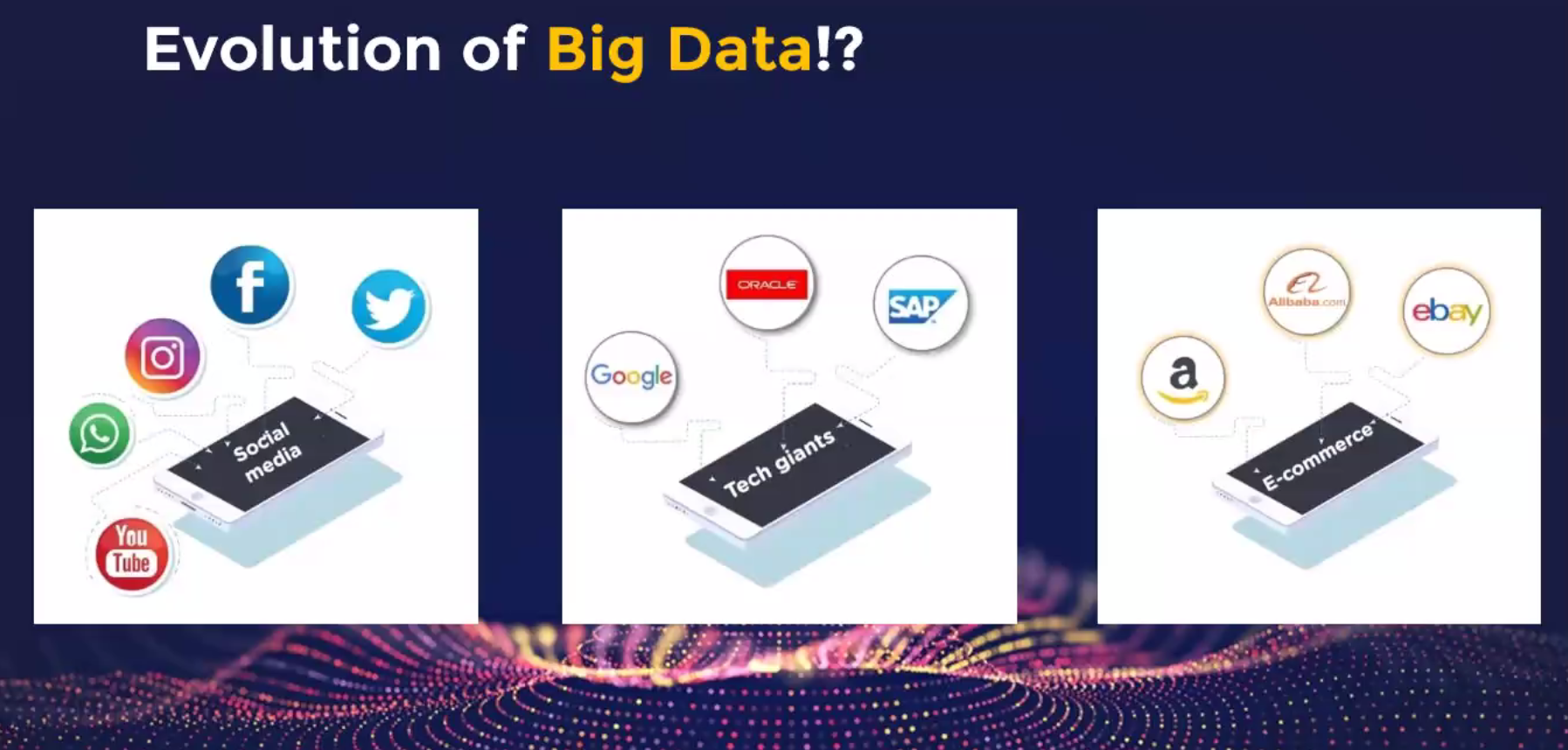 2 September 2020
5
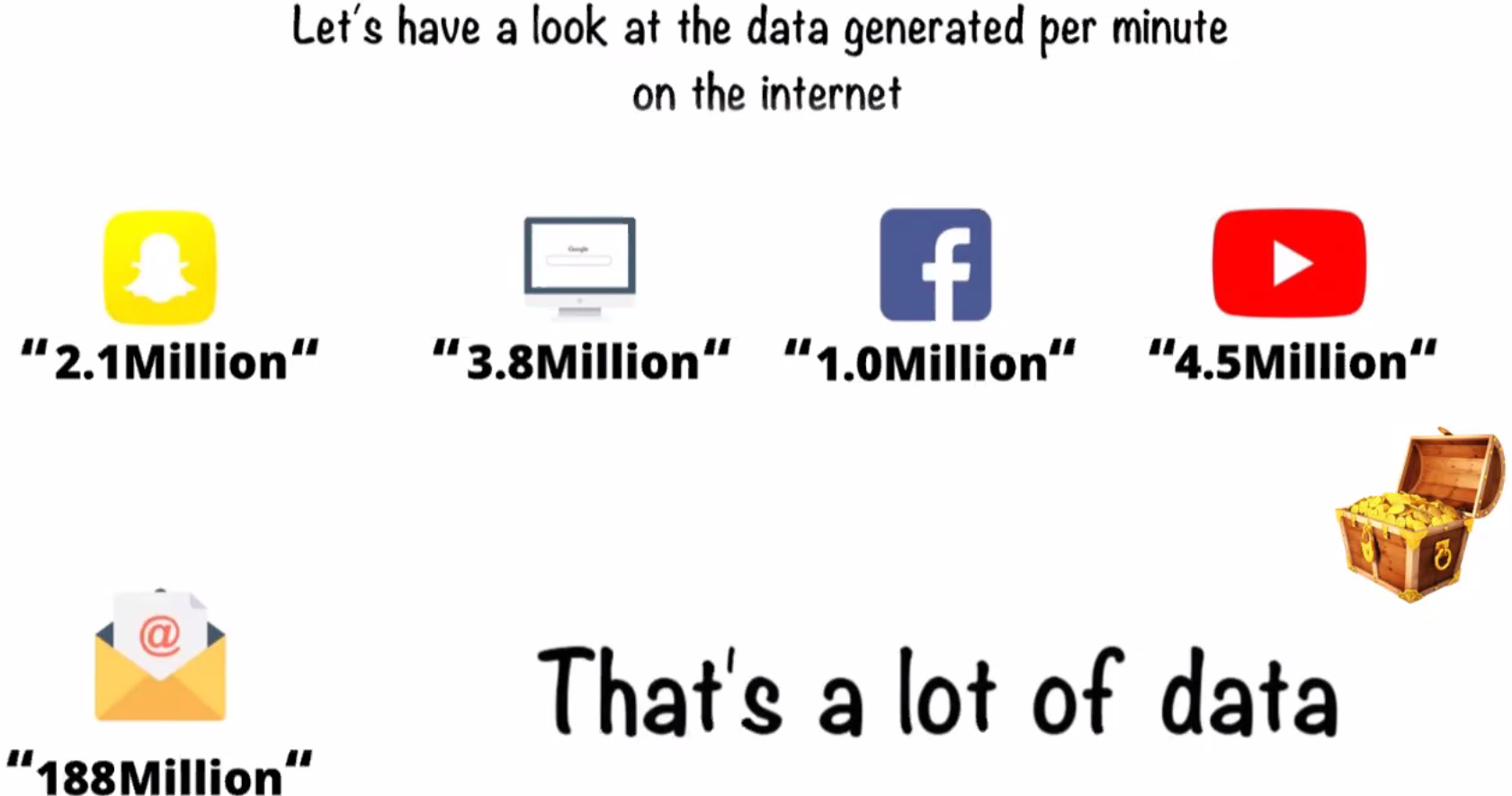 2 September 2020
6
Why we need Data Science
2 September 2020
7
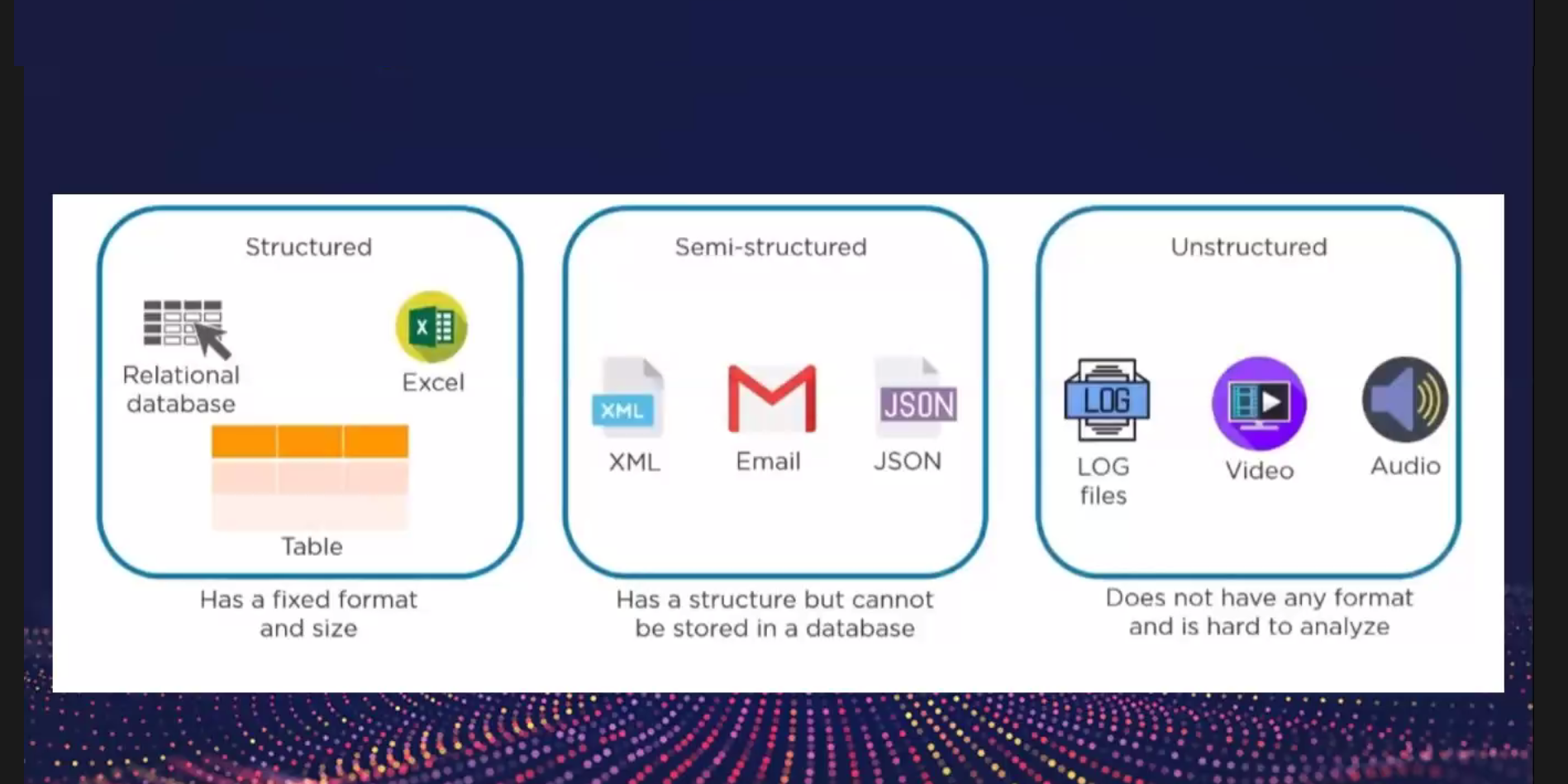 2 September 2020
8
Data types
Structured Data
2 Dimensional-Rows & Columns
Homogeneous/Linear: Statistical Methods
Heterogeneous/ Non-Linear: Machine Learning
Unstructured Data
‘n’ Dimensional: Images, Text, Videos, Voice,….
Deep Learning (Neural Networks)
2 September 2020
9
Data Science Paradigm
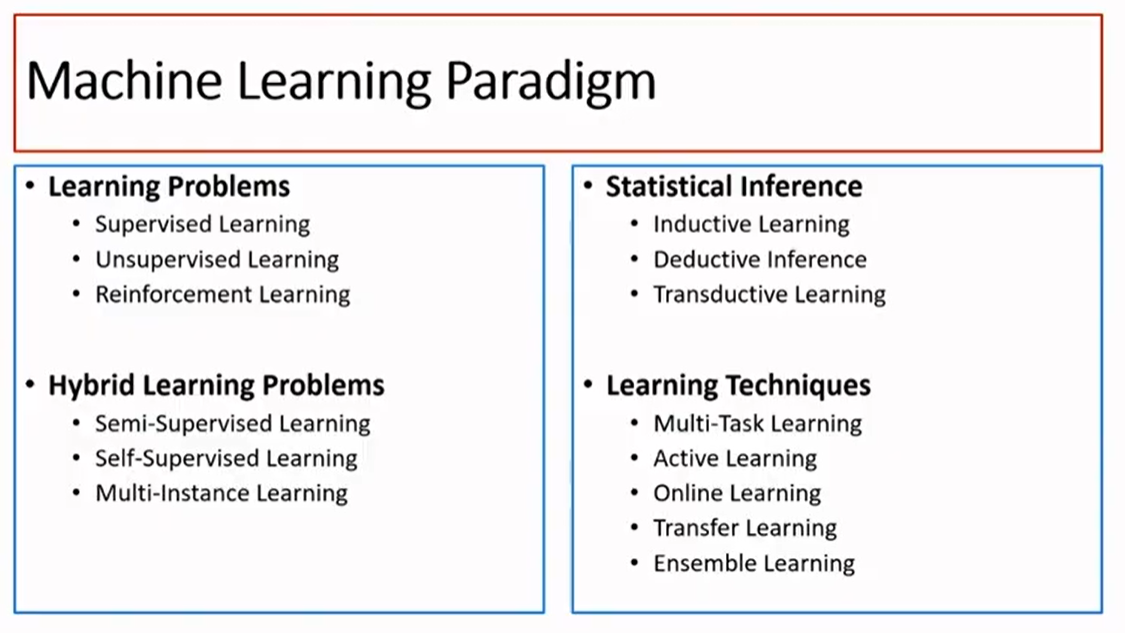 2 September 2020
10
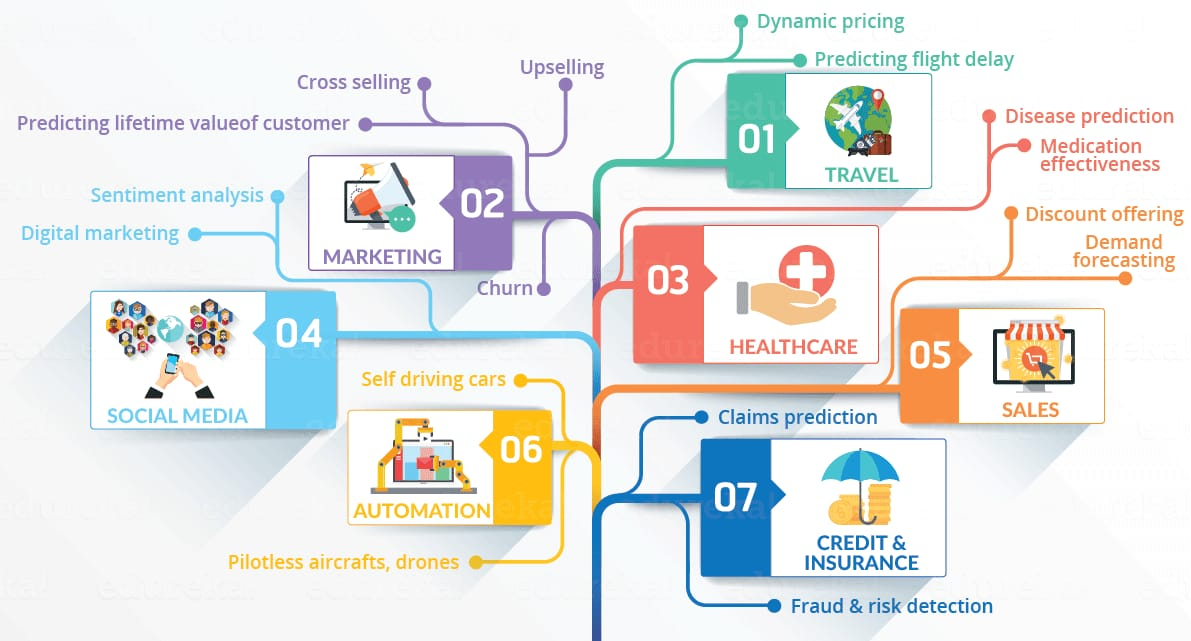 2 September 2020
11
Introduction
It is a blend of various tools, algorithms, and Machine Learning principles with the goal to discover hidden patterns from the raw data.
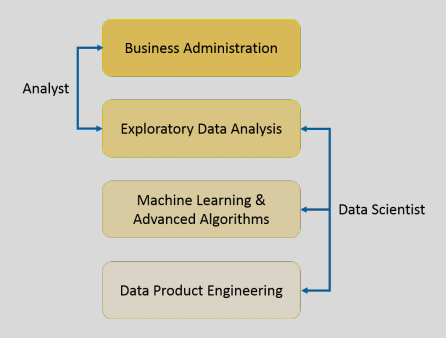 2 September 2020
12
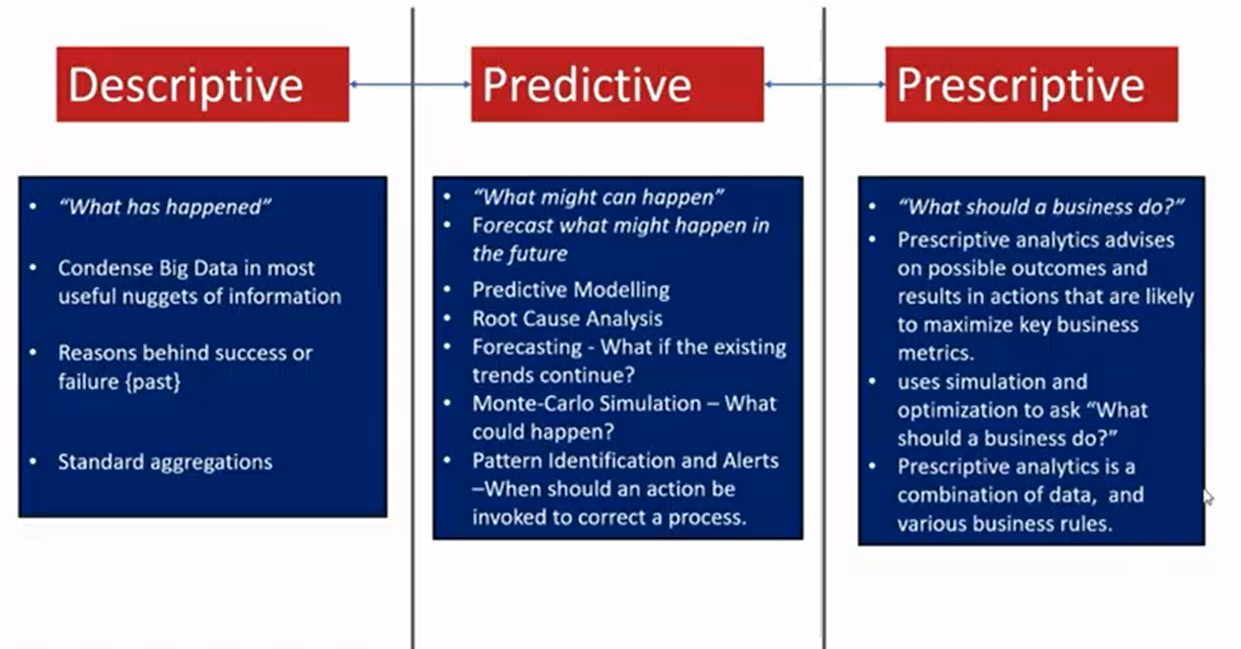 2 September 2020
13
Explanation Vs Prediction
Predictive Casual Analytics
Prescriptive Analysis
Machine learning for making predictions
Machine Learning for pattern discovery
2 September 2020
14
2 September 2020
15
Business Intelligence Vs Data Science
2 September 2020
16
Life cycle of Data Science
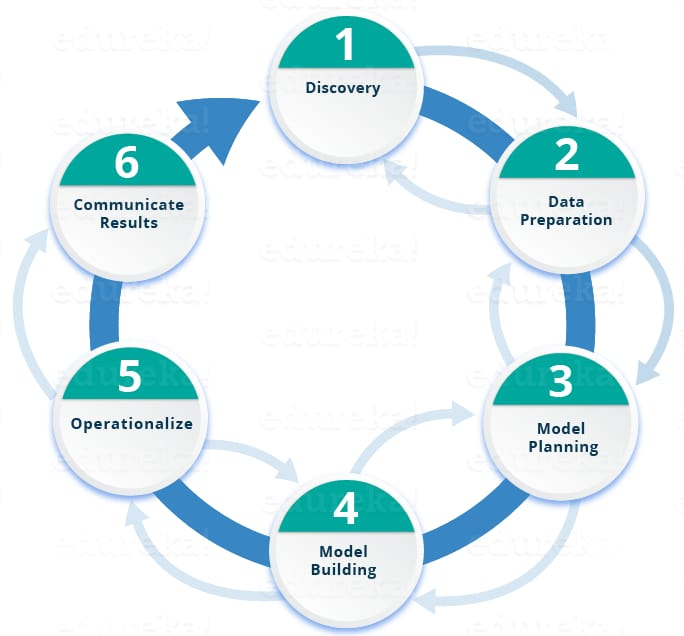 2 September 2020
17
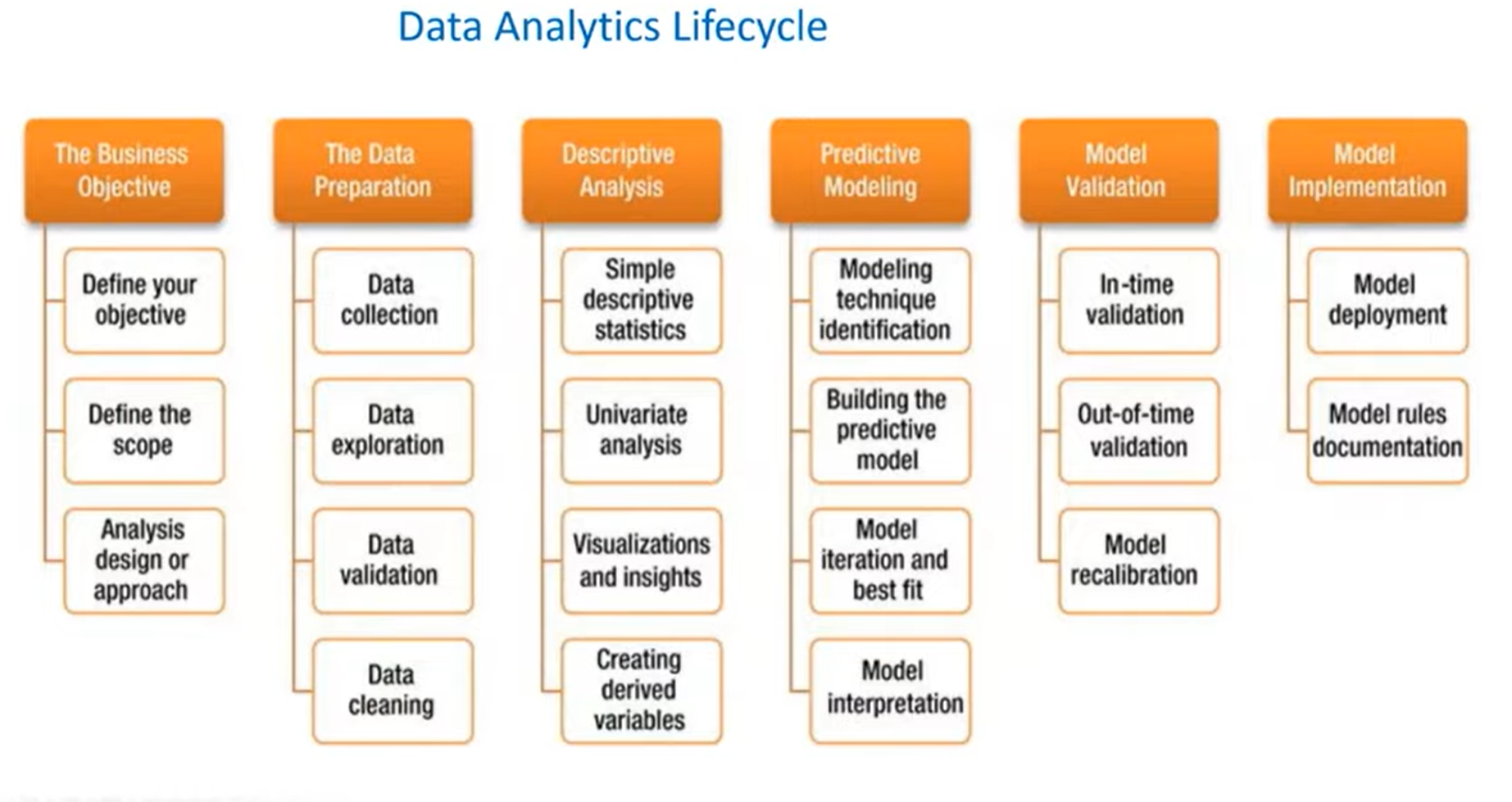 2 September 2020
18
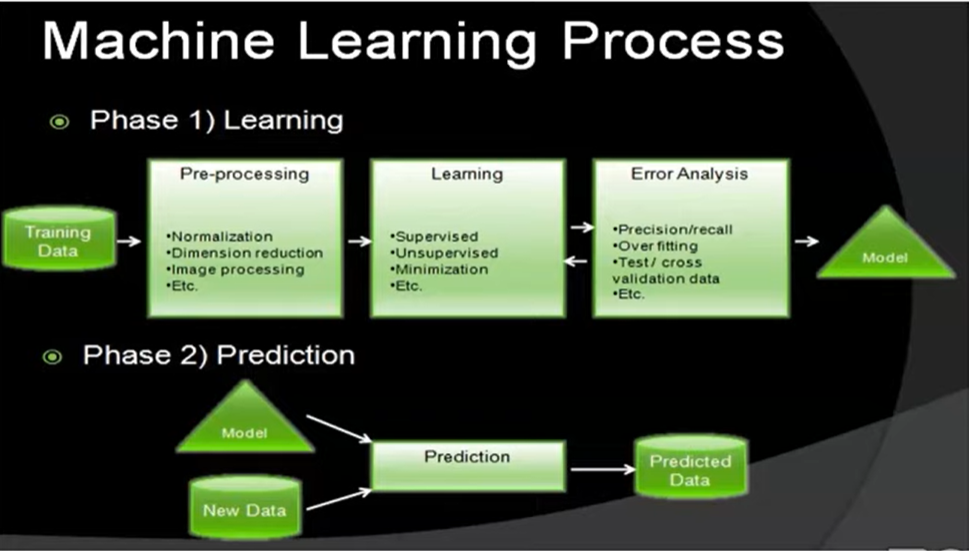 2 September 2020
19
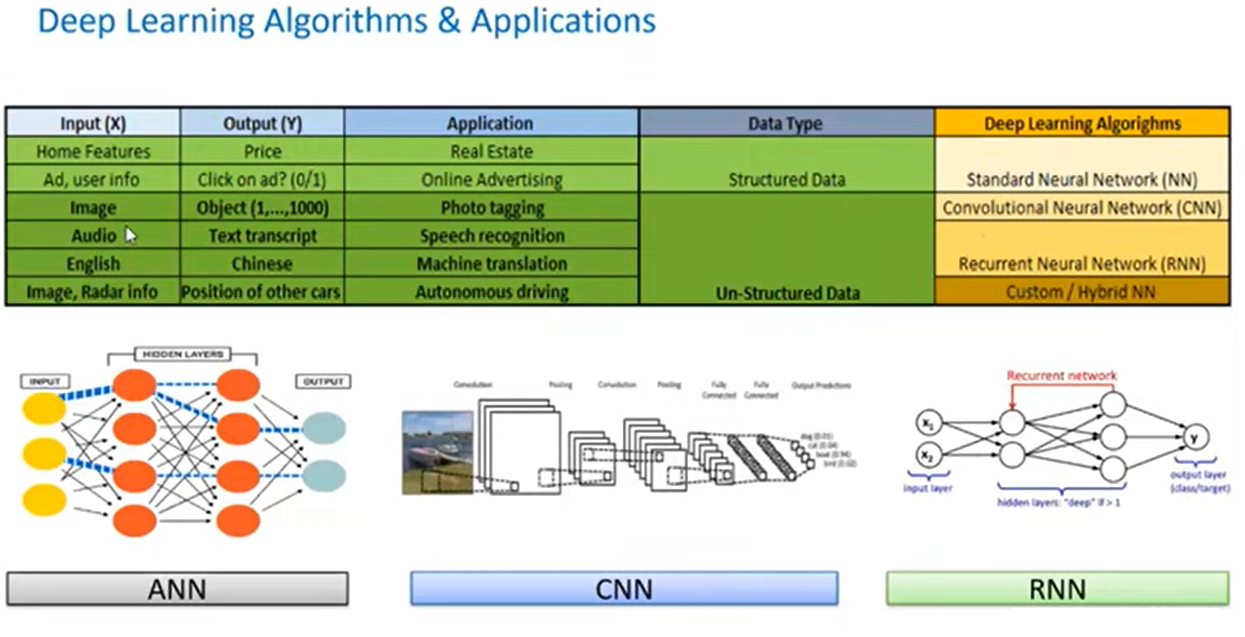 2 September 2020
20
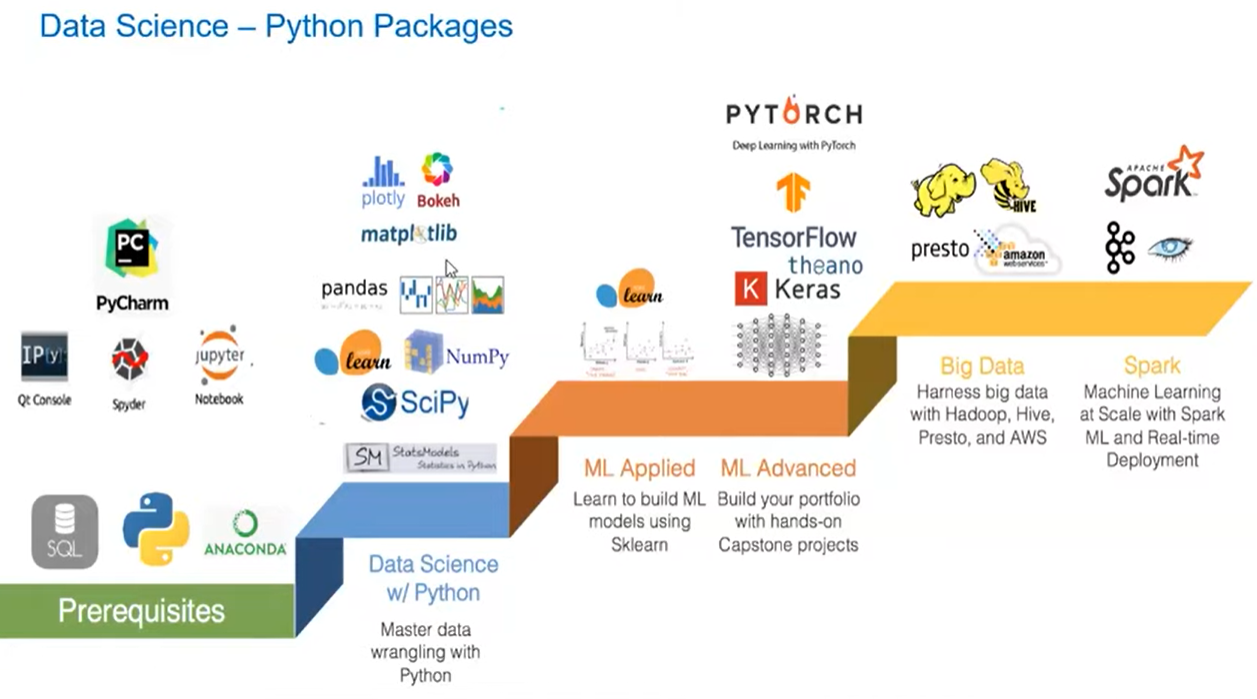 2 September 2020
21
Tools of Data Science
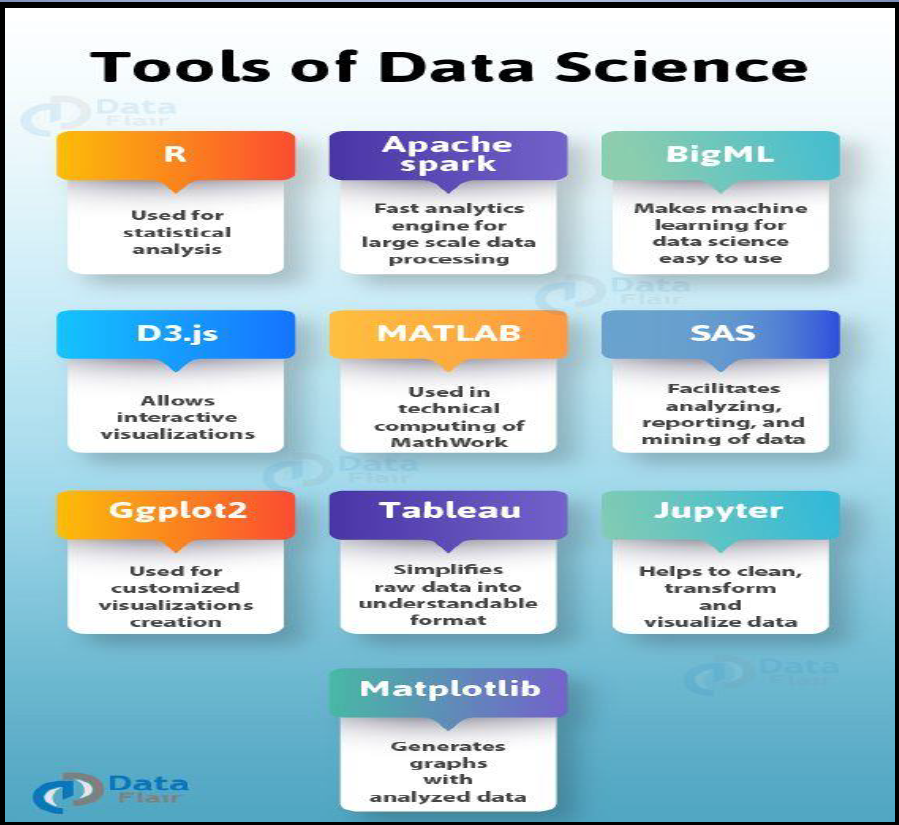 2 September 2020
22
Case Study: Diabetes Prevention
Step 1: Collect the data based on the medical history of the patient

Attributes:
npreg     –   Number of times pregnant
glucose   –   Plasma glucose concentration
bp          –   Blood pressure
skin        –   Triceps skinfold thickness
bmi        –   Body mass index
ped        –   Diabetes pedigree function
age        –   Age
income   –   Income
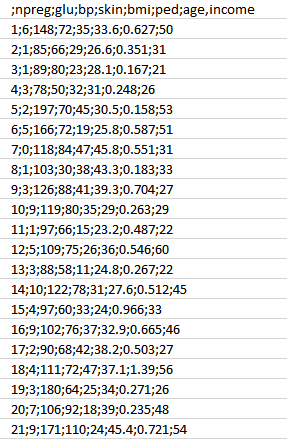 2 September 2020
23
Case Study: Diabetes Prevention
Step 2: Clean and prepare the data for data analysis
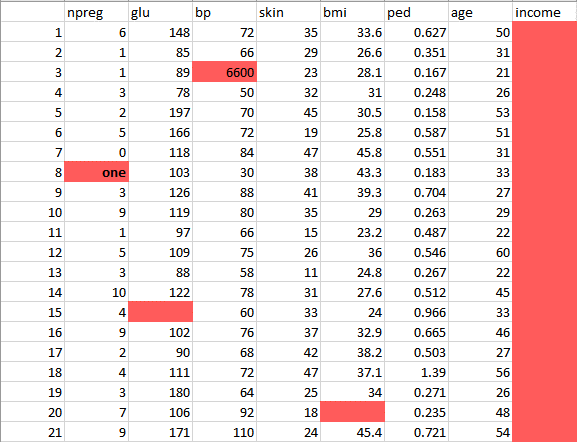 2 September 2020
24
Case Study: Diabetes Prevention
Step 2: Clean and prepare the data for data analysis
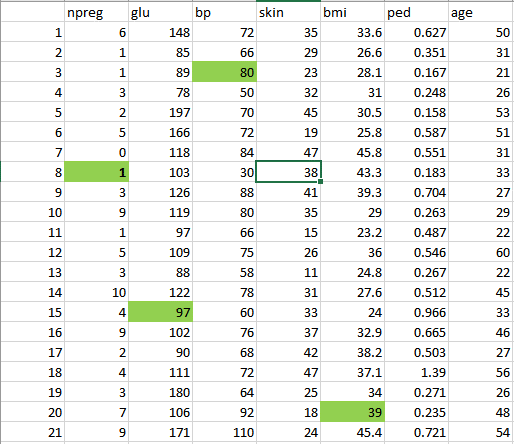 2 September 2020
25
Case Study: Diabetes Prevention
Step 3: Analysis using Model planning
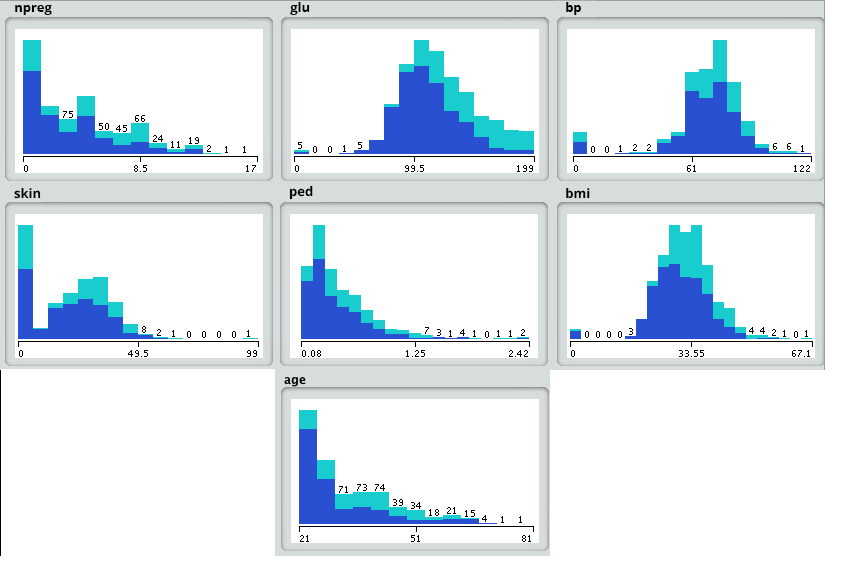 2 September 2020
26
Case Study: Diabetes Prevention
Step 4: Model building-Decision Tree
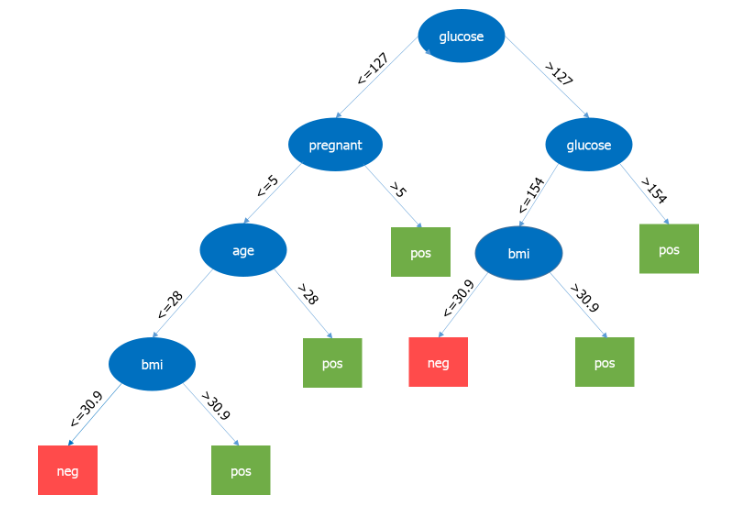 2 September 2020
27
Pros & Cons
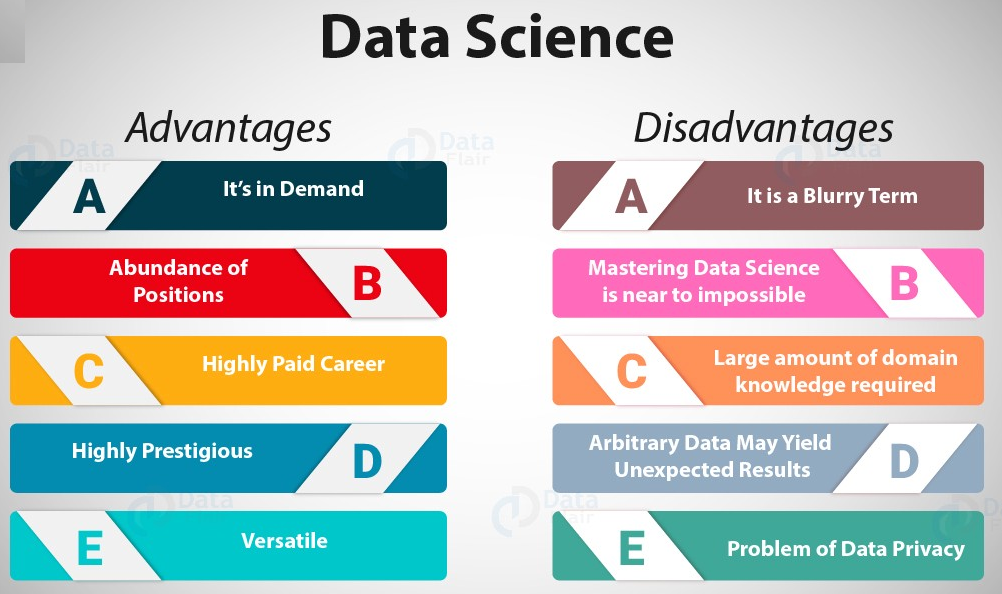 2 September 2020
28
Covid-19 Dataset
https://raw.githubusercontent.com/nytimes/covid-19-data/master/us-counties.csv
https://github.com/covid19india/covid19india-react
https://api.covid19india.org
2 September 2020
29
Google co-lab
https://colab.research.google.com/notebooks/intro.ipynb#scrollTo=GJBs_flRovLc
2 September 2020
30
Google co-lab
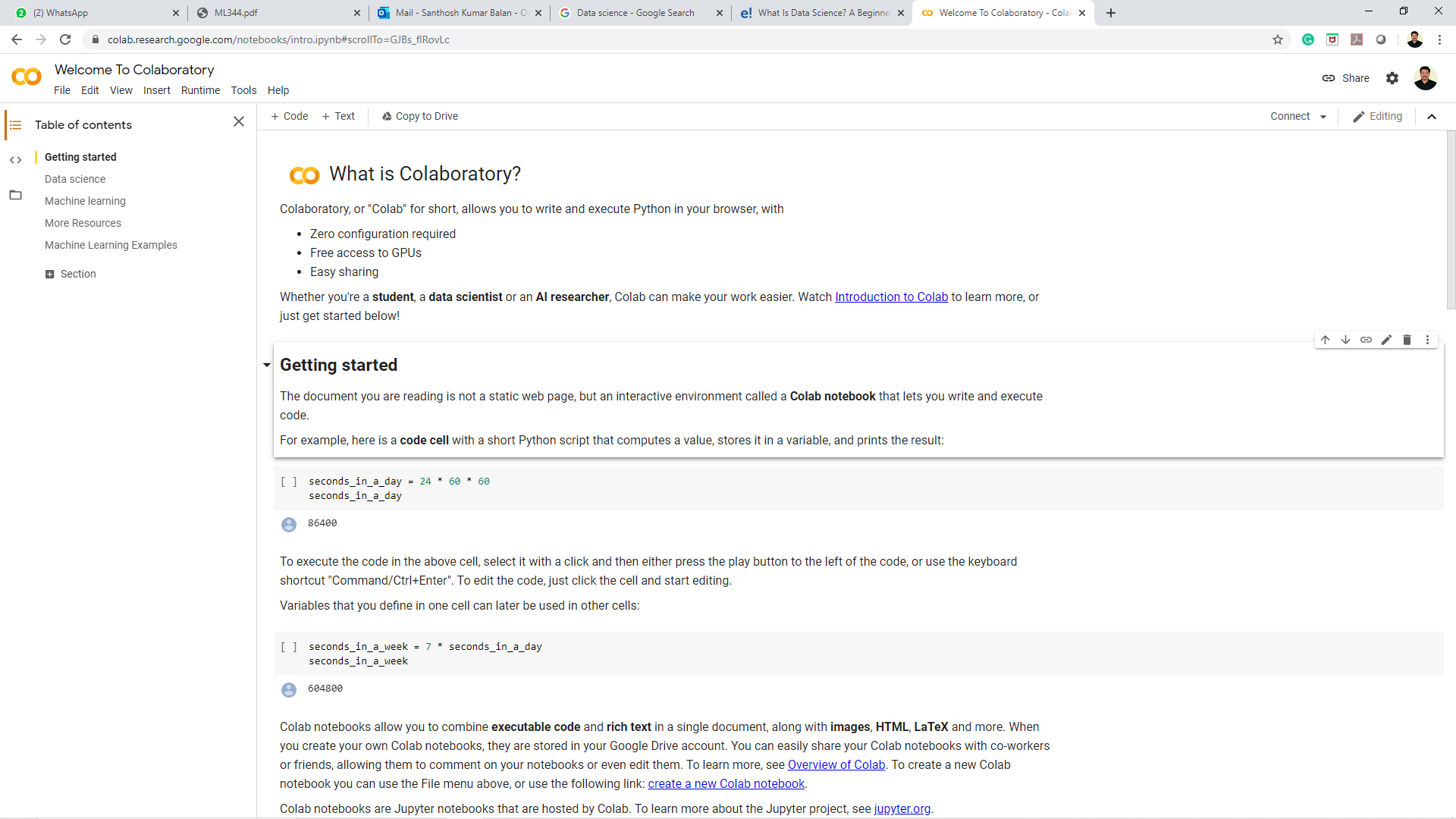 2 September 2020
31
Google co-lab
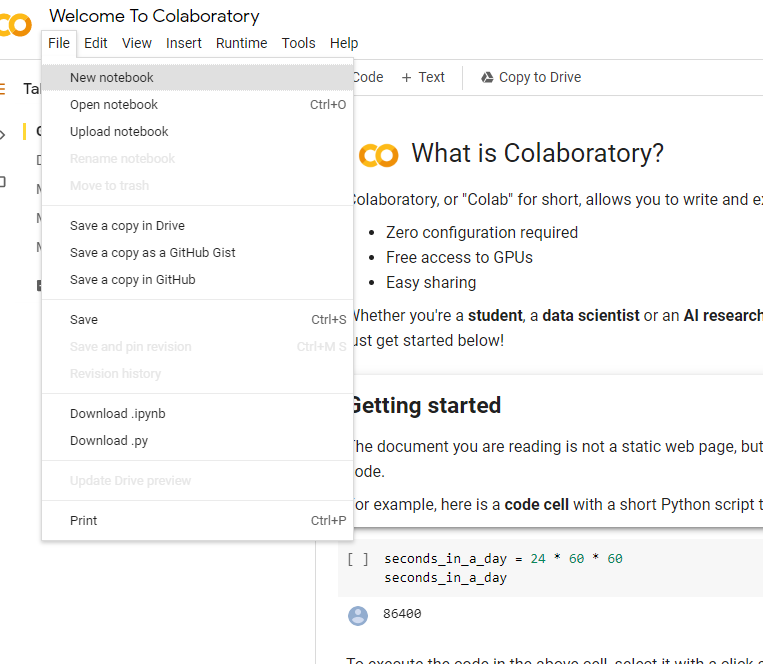 2 September 2020
32
My Details
Mail-id		: Santhosh.b@gmrit.edu.in
             	  b.santhoshkumar@gmail.com
Contact No	: 9843622130
Website	: http://sanan.weebly.com
2 September 2020
33
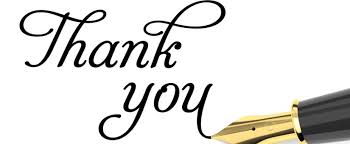 2 September 2020
34